Dawei LiuAssistant Professor of Materials Science and Engineering, Inamori School of Engineering, Alfred University
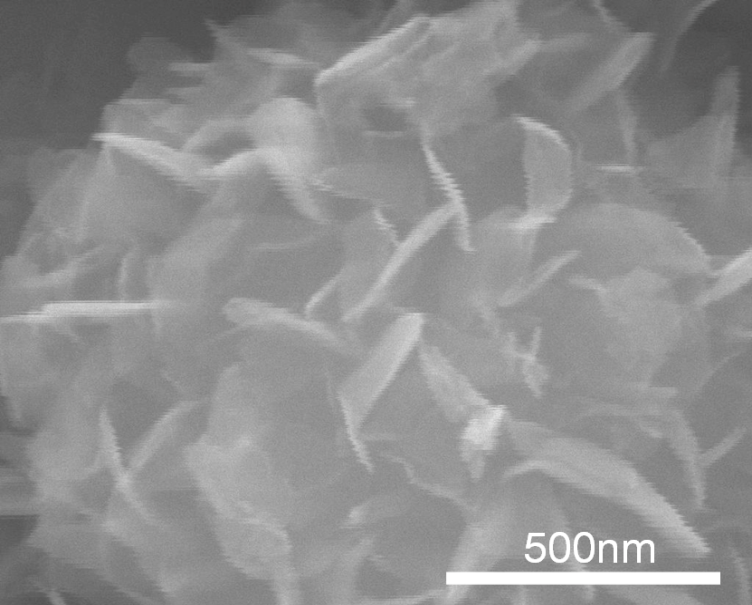 Primary Research Interest:
   Synthesis of nanostructured materials and investigation of their electrochemical energy storage and Catalytic properties 
Primary Broader Impact Activity:
  Involvement of female and minority undergraduate engineering students in research
Interests in New Collaborations:
  Oxide surface modification by vapor or liquid phase reactions
Solution-derived TiO2 nanostructure with 
modified surface chemistry for enhanced 
Electrochemical energy storage
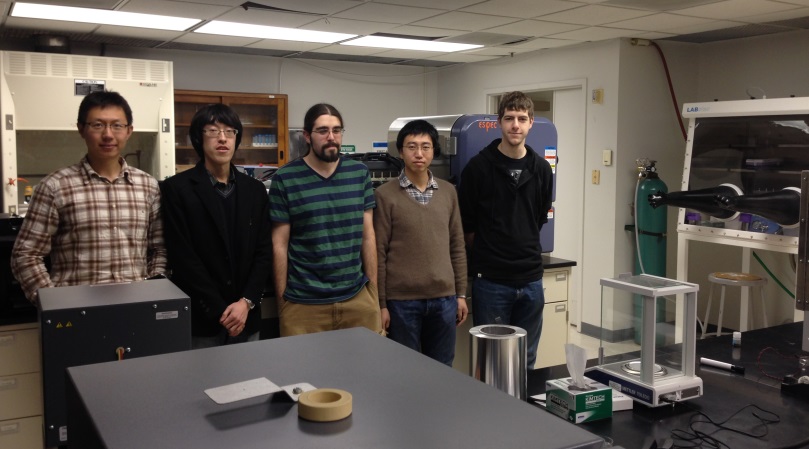 http://people.alfred.edu/~liud/index.html